Student Involved Conferences
Grades K-6
Student Involved Conferences
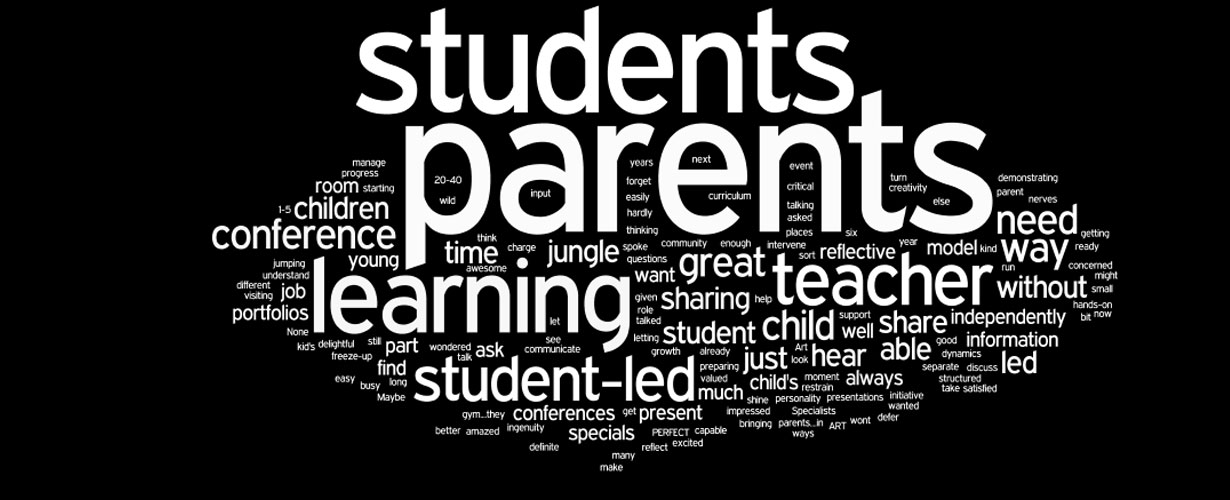 What is Student Agency?
Student agency refers to the level of control, autonomy, and power that a student experiences in an educational situation. Student agency can be manifested in the choice of learning environment, subject matter, approach, and/or pace.
Student agency can become a schoolwide norm through Student Led Conferences.
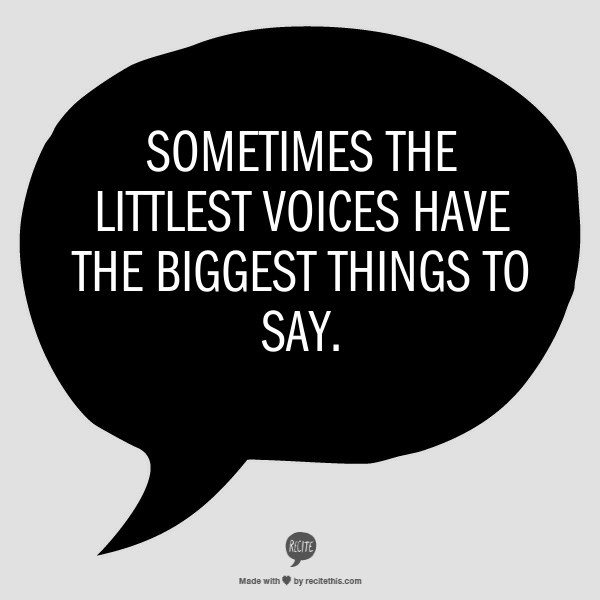 How Do Student-Involved Conferences Work?
Though the format may vary, these conferences differ from traditional conferences in that they place students at the helm of teacher-supported discussions with parents about student progress and learning.   They also often present opportunities for students to prepare, reflect on, and discuss evidence of their learning and growth.
Schools that implement student-led conferences report that they:
Encourage students to take responsibility and ownership for their learning by involving them in the goal-setting and assessment process.
Engage families in richer, more transparent conversations about student progress.
How do Student Involved Conferences Fit?
Goals in ITS
Growth Mindset Work
Competency Work
Student Centric Work
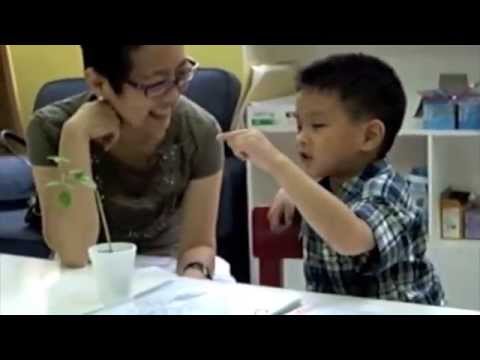 [Speaker Notes: Just the beginning...]
Benefits of Student-Led Conferences
Students take ownership of their learning.
Parents and students have open communication about school, after-school activities and other important decisions in life.
Teachers establish a stronger working relationship with parents and students.
Before the Conference:
Students:
 Create learning goals.
 Collect work samples 
 Review their work with the teacher and learning partners.
Teachers: 
Assist students In setting measurable goals 
Assist students with pinpointing their strengths and weaknesses.
Guide students in the collection of work samples 
Review learning goals.
Explain the conference as a learning process to parents.
Set up a conferring schedule.
During the Conference:
Students:
   Share and discuss learning goals 
   Identify strengths and learning goals 
   Determine next steps to improve learning.
Teachers:
Act as a guide and offer positive feedback.
Identify new learning goals with students and parents.
Inquire about students’ long-term  goals.
Assist students and parents in determining the next steps for learning.
Loose/Tight
Student Led Conferences
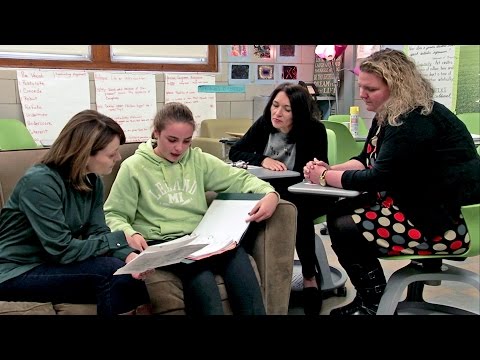 Second Grade Example
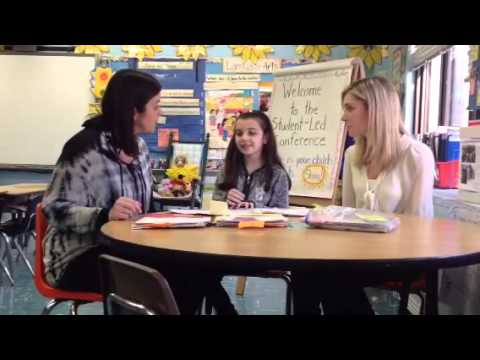 Sixth Grade Example
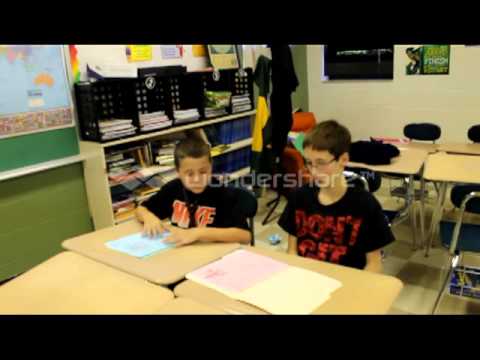 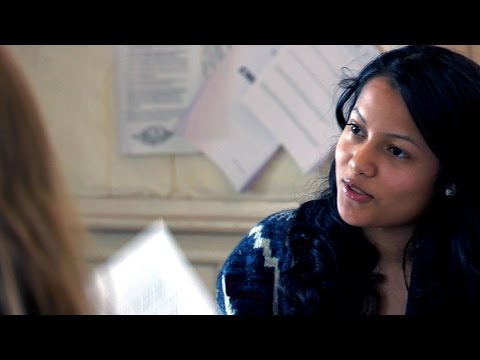 [Speaker Notes: Additional]
Grade Level Team Plan
What questions do you have?

What materials do you need?

What support do you need??
Resources
http://www.educationworld.com/a_admin/admin/admin112.shtml
http://www.edutopia.org/blog/student-led-conferences-resources-ashley-cronin
http://www.competencyworks.org/resources/supporting-student-agency-through-student-led-conferences/